Crailsheimer Realschulen
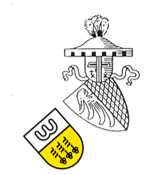 RzF
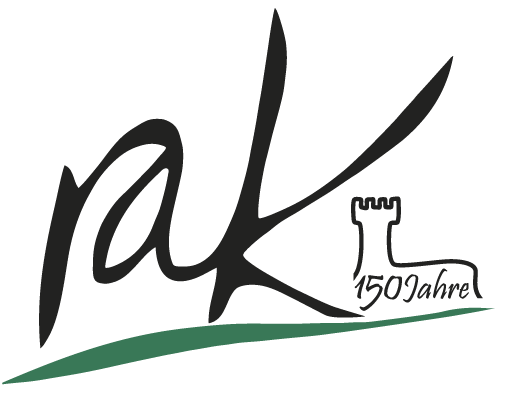 Realschule 
zur Flügelau
Realschule 
am Karlsberg
Offene Ganztagesbetreuung von Montag bis Donnerstag – als Module buchbar:

Betreuung in der Mittagspause

Hausaufgaben-Betreuung

Basisbetreuung bis 16 Uhr
AG-Angebote
300 Schüler/innen
23 Lehrer/innen
Roßfeld
750 Schüler/innen
60 Lehrer/innen
Innenstadt
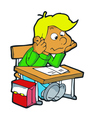 Bildungsangebot der Realschule
Sprachen:
Deutsch
Englisch 
Französisch
Musisch-praktischer 
Bereich: 
Musik
Sport
Bildende Kunst
Schulartprofil
BNT
Wahlpflichtbereich (7-10)
Technik (T)
Alltagskultur, Ernährung,
      Soziales (AES)
Französisch (ab 6)
Informatik (7)
Wahlfach (8-10)
Methodentraining
Soziales Lernen
Medienbildung
Gesellschafts-
wissenschaften: 
Geschichte
Geographie
Gemeinschaftskunde
WBS (Wirtschafts-, 
        Berufs-, Studienorientierung)
Mathematisch-naturwissenschaftlicher 
Bereich: 
Mathematik
Physik / Chemie / Biologie
BNT (Biologie, Naturphänomene 
                   + Technik)
Vermittlung einer erweiterten allgemeinen Bildung
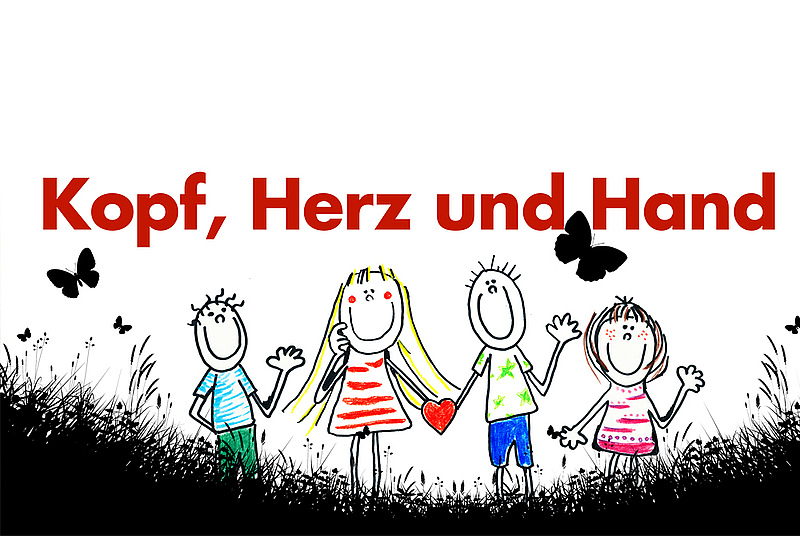 praktische Fertigkeiten
 konkreter Praxisbezug
 Lebensnähe
Vertiefte Grundkenntnisse
 Theoretische Durchdringung 
   lebensnaher Probleme
Kreativität
 Charakterbildung
 Soziales Lernen
Ab Klasse 7 …
Neues Wahlpflichtfach: 

AES (Alltagskultur – Ernährung – Soziales)

Technik 

Französisch

Zuweisung zu M-Niveau oder G-Niveau:

Noten am Ende von Klasse 6 entscheiden

Förderung und Differenzierung gemäß 
     G und M Niveau im Klassenverband mit   
     Teilungsgruppen in den Hauptfächern oder 
     kompletten G-/ M-Klassen

Leistungsmessung auf M- und G-Niveau
Rhythmisierung in Doppelstunden 
- Wo es der Bildungsplan zulässt.
Möglicher Stundenplan Kl. 5
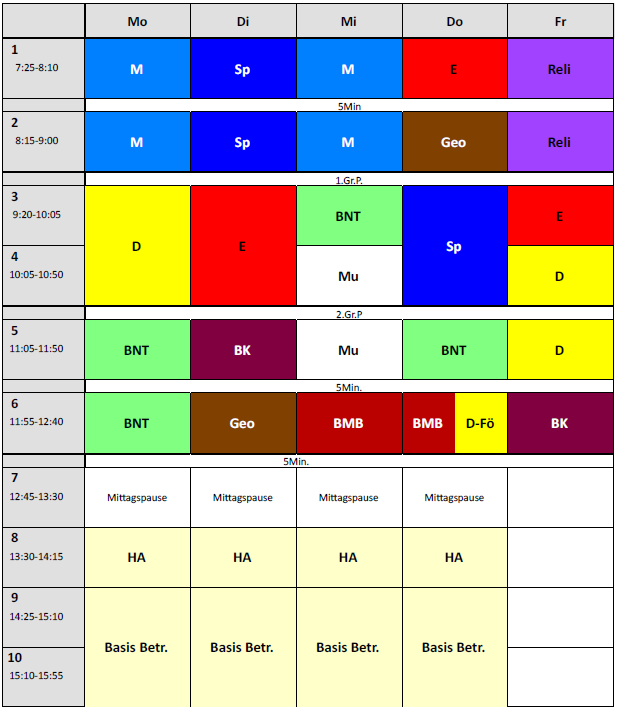 Max. 1 Nachmittag
Mittagessen 
     tageweise buchbar
Mittagsbetreuung
      HA-Betreuung 
      Basis-Betreuung
      
Module von Mo.- Do.
      wählbar!
Unterschiede zwischen Realschule und GMS
Kein verpflichtender Ganztagesbetrieb, aber Angebot zum Mittagessen, Hausaufgabenbetreuung und AGs
Noten sind wichtig für die Versetzung und die Niveauzuteilung
Unterricht und Leistungskontrollen in Klasse 5 + 6 
      finden auf dem M-Niveau (Realschulniveau) statt.
      Ab Klasse 7 Wechseln auf G-Niveau möglich.
Unterricht findet überwiegend im Klassenverband statt
Klassische und offene Unterrichtsformen ergänzen einander

Vorrangiges Ziel ist der Realschulabschluss
Was wir von unseren 
Schülern*innen erwarten
Grundschulempfehlung Realschule oder Gymnasium
      M-Niveau in 5 + 6 !
Konzentrationsfähigkeit über längeren Zeitraum
Erledigung der Hausaufgaben
Aktive Mitarbeit im Unterricht
Eigenverantwortliches Arbeiten mit Lernmaterial
Vertrauensvolle Kooperation von Elternhaus - Schule
Was machen Realschulabgänger?
Berufsausbildung 
	 Realschulen sind verlässliche Partner für anspruchsvolle Ausbildungsberufe in Handel, Verwaltung, Banken und Industrie!
weiterführende Schulbildung
	 berufliche Gymnasien: WG, TG, EG, SG (ca. 50 %)
	 Aufbaugymnasien oder Berufskolleg 
Freiwilliges soziales Jahr
Wichtig: Anmeldung ≠ Aufnahme
Mit Ihrer Anmeldung an der RzF oder der RaK drücken 
     Sie den Wunsch aus, Ihr Kind an der Schulart Realschule 
     anzumelden.

Da die räumlichen Kapazitäten von beiden Crailsheimer 
     Realschulen begrenzt sind, können erst nach Abschluss aller 
     Anmeldungen endgültige Aufnahmezusagen versandt werden. 
     Dabei spielt eine sinnvolle Auslastung der räumlichen Kapazitäten                 
     die entscheidende Rolle. Dabei hat die RzF Platz für 3 Züge und
     die RaK hat Platz für 4 Züge.
     Beide Realschulen in Crailsheim bieten ein ähnliches Angebot 
     im Hinblick auf die Betreuung der Kinder bis 16 Uhr sowie 
     das Mittagessen.
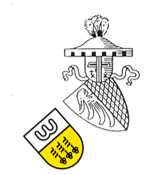 Termine RzF:
Info-Nachmittag: Entfällt leider wegen Corona 
     Auf unserer Homepage finden Sie stattdessen einen 
     Schulhausrundgang mit verschiedenen Videos! www.rzf-cr.de

Schulanmeldung RS:      Mo. 07. März bis Do. 10. März 2022,
						  8.00 – 13.00 und 14.00 – 17.00 Uhr
         Alle Formulare zum Ausfüllen und Infoblätter können Sie bereits 
      vorab von der Homepage herunterladen, ausdrucken und 
      ausgefüllt mitbringen!

Kennenlernnachmittag für aufgenommene Kinder:   
      Mo. 18.07.22	  ab 14.30 Uhr
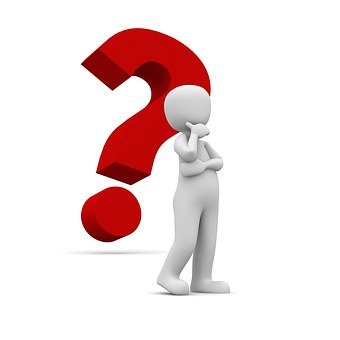 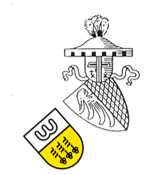 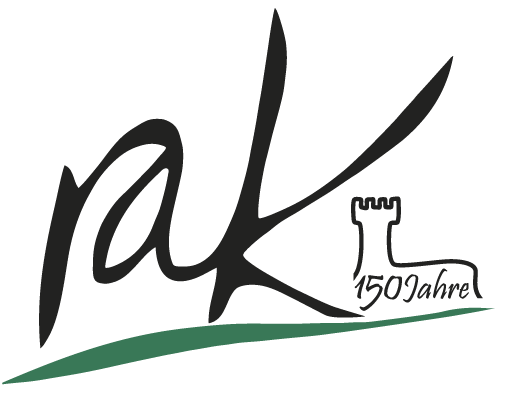 RzF
07951/91050
www.rzf-cr.de
RaK
07951/94650
www.realschuleamkarlsberg.de
2021 RaK & RzF